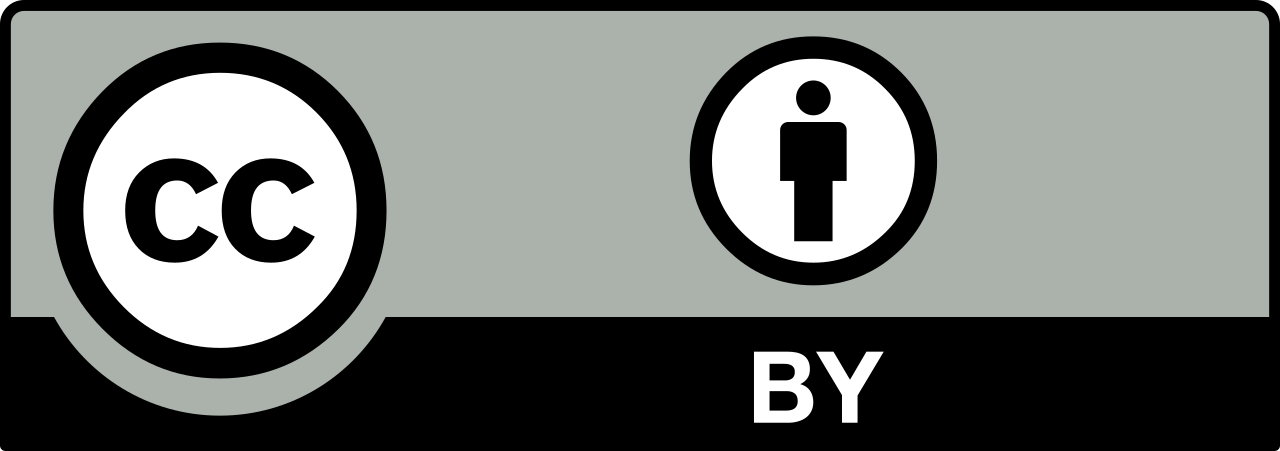 ORCIDと研究者情報流通
京都大学 情報環境機構 IT企画室
青木学聡
 https://orcid.org/0000-0002-5926-4903
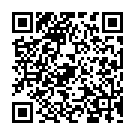 2020/2/28
ORCID日本コンソーシアム設立記念キックオフ・フォーラム
京都大学でのORCID普及状況
Premium Membership に対し通知される Monthly report より 
ORCIDに @kyoto-u.ac.jp のメールアドレスを登録している人	4600名 (2020/2/1現在)
これには、
学生 @st.kyoto-u.ac.jp
部局サブドメイン @xxx.kyoto-u.ac.jp
は含まれない
2020/2/28
ORCID日本コンソーシアム設立記念キックオフ・フォーラム
毎年5月に
教育研究活動DBのデータ更新依頼
(併せてORCIDの取得、登録も)
2020/2/28
ORCID日本コンソーシアム設立記念キックオフ・フォーラム
ORCID の取得は de-facto に
ORCIDを保有する研究者の数は今後も増える
多くは「出版者の要請に従い」という消極的な理由?
CVとして使うのはこれから、また個人の好みの問題
ORCIDを持つことはde-facto になるが、「どう使うか」まではもう少し時間がかかる

機関がORCIDをどう使いたいか?の問題
研究者にORCIDをどう使わせたいか?
研究者が労力を割くことのメリットを説明できるか?
2020/2/28
ORCID日本コンソーシアム設立記念キックオフ・フォーラム
ORCIDでできることの整理
ORCIDに登録されている情報をCRISとして利用する
現行のCRISが十分複雑、大学のCRIS機能すべてが移行できるわけではない
ORCIDの露出は「これから」増えるかもしれないが、過去の蓄積が不十分

機関の持つ情報をORCIDに登録する
職歴
機関CRISへのリンク
学位
大学が発行者となる学術コンテンツの帰属(大学図書館レポジトリの内容)
2020/2/28
ORCID日本コンソーシアム設立記念キックオフ・フォーラム
メンバーシップ取得により、ORCID(+DOI, …)のエコシステムに
providerとして参加する
京都大学での活動・成果の証明
公的なキャリア・成果の裏付けの下、
世界レベルで活躍
ORCIDの取得
(アカデミックキャリアの開始)
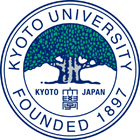 要
メンバーシップ
要
メンバーシップ
出身者、並びに京都大学自身のプレゼンス強化
出身者のキャリア追跡
出身者への継続的なコンタクト
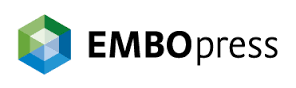 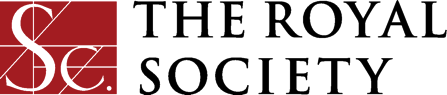 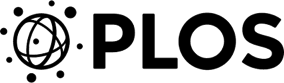 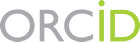 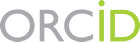 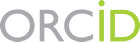 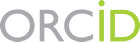 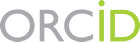 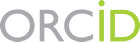 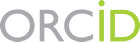 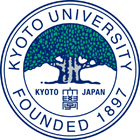 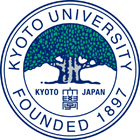 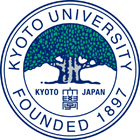 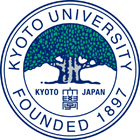 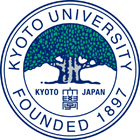 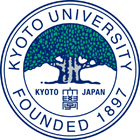 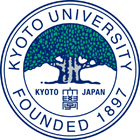 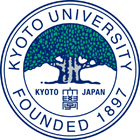 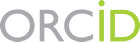 学位(博士論文)
OA論文
職位、在職期間、
学内ファンド、表彰 etc.
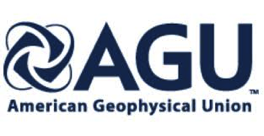 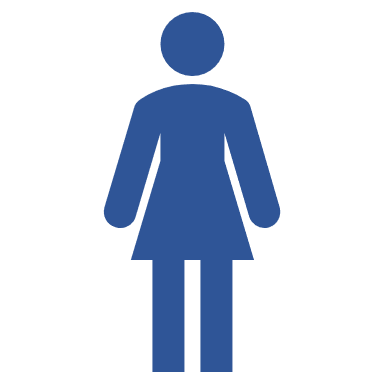 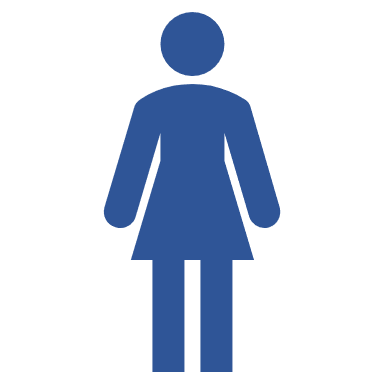 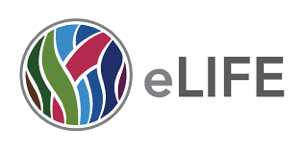 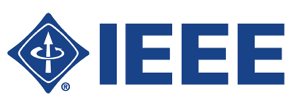 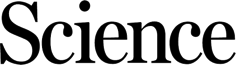 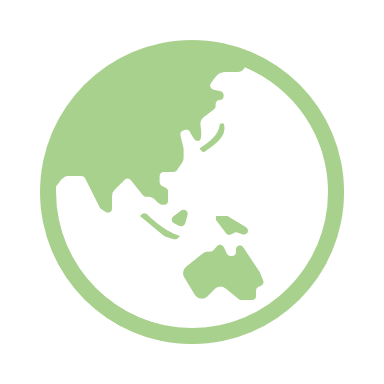 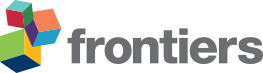 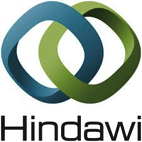 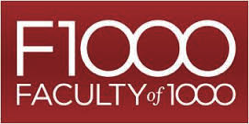 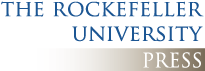 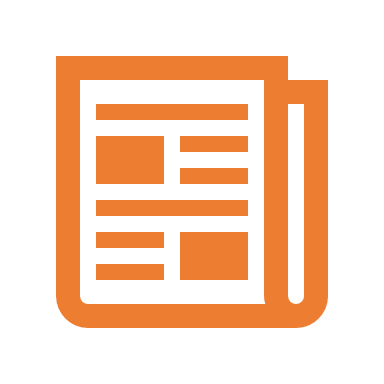 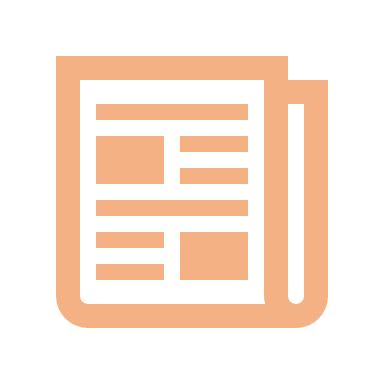 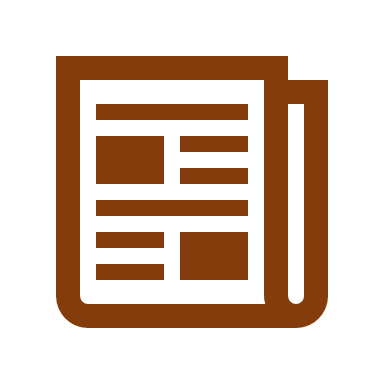 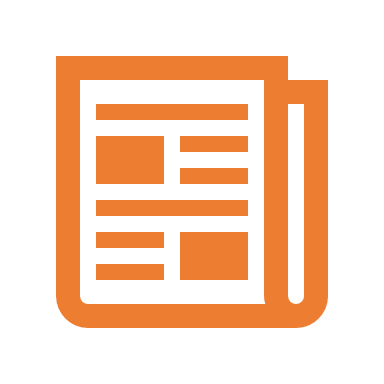 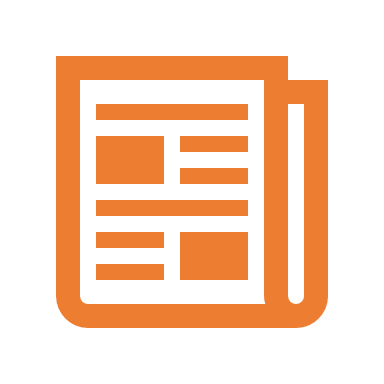 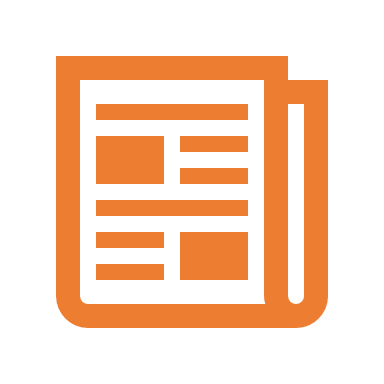 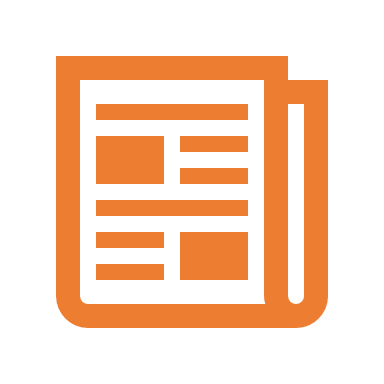 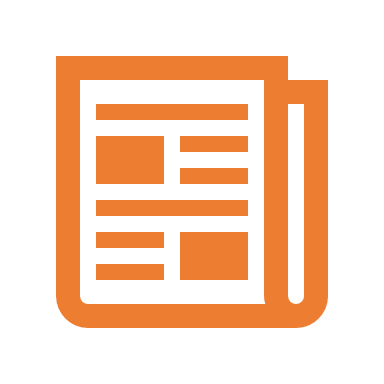 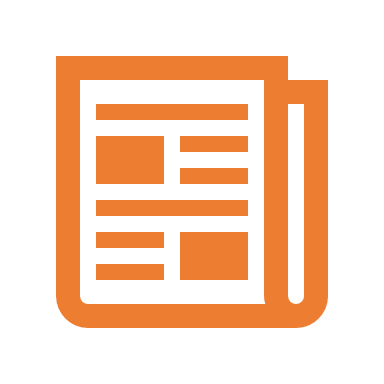 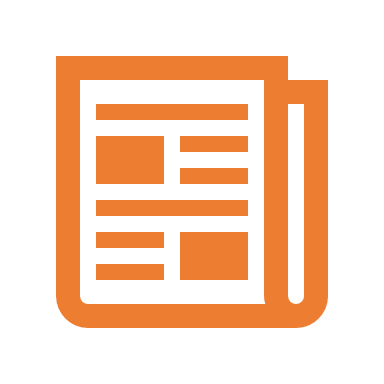 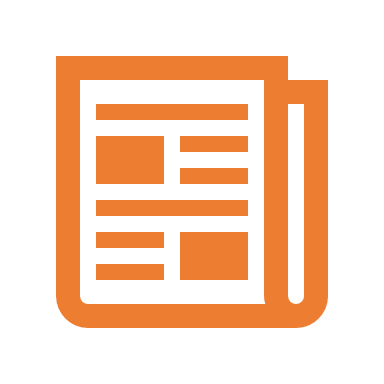 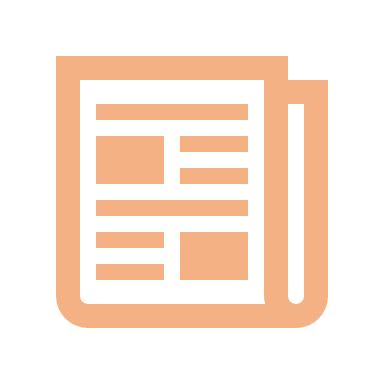 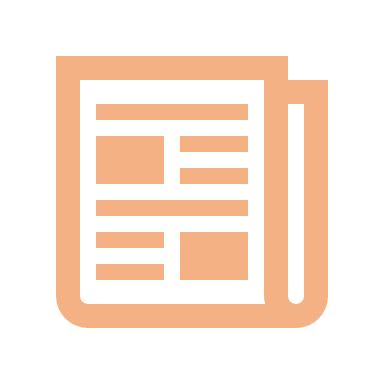 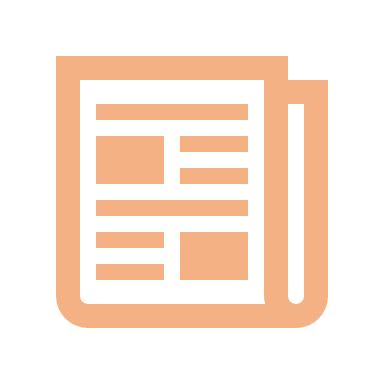 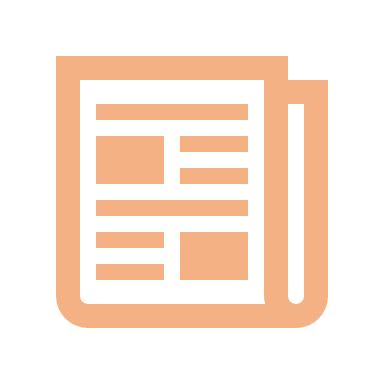 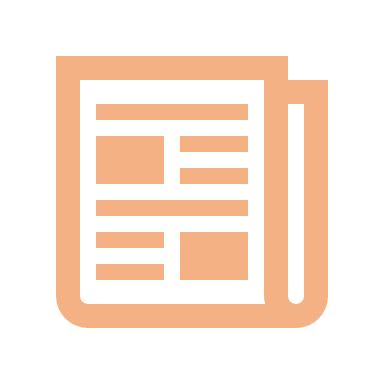 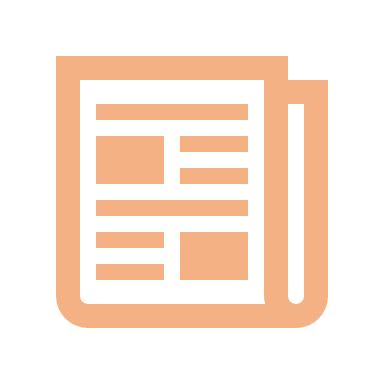 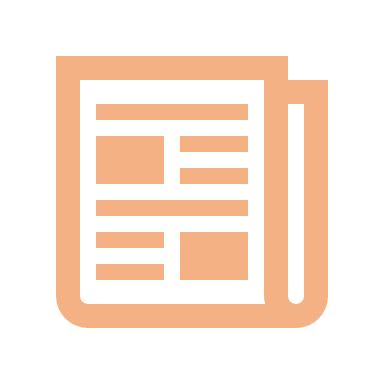 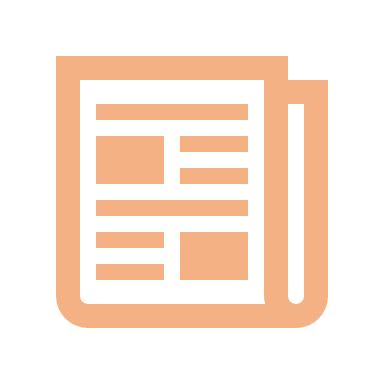 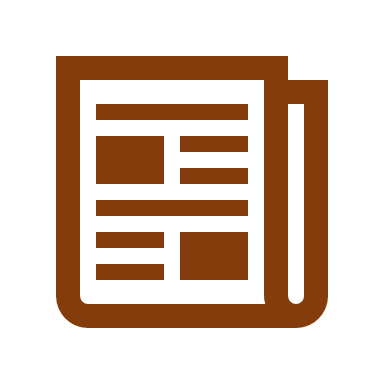 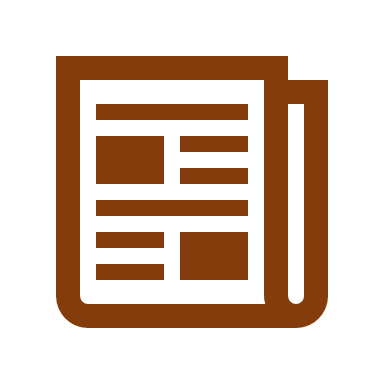 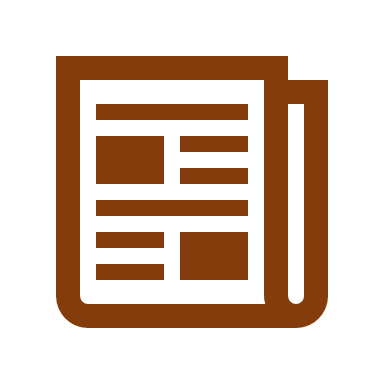 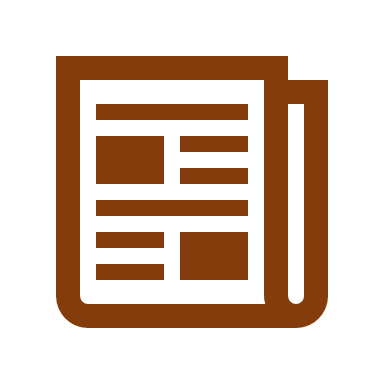 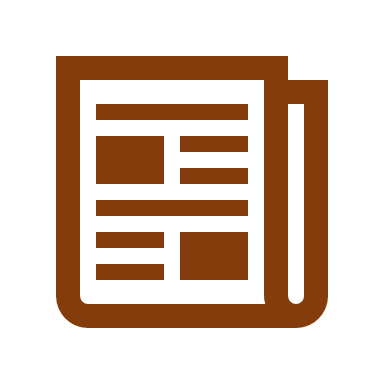 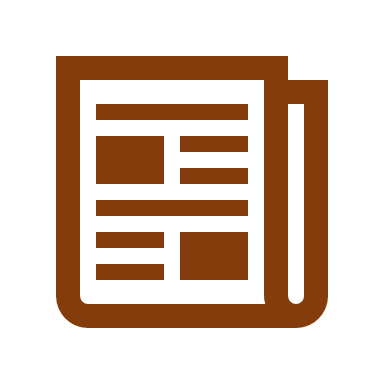 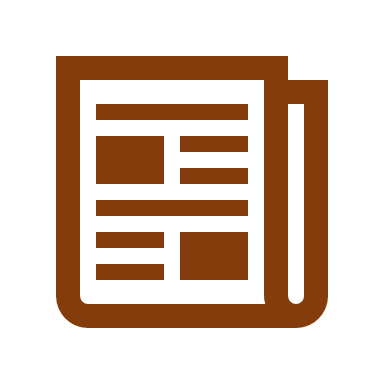 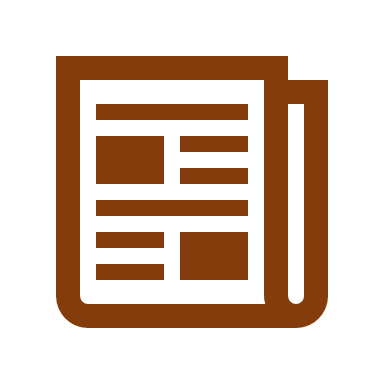 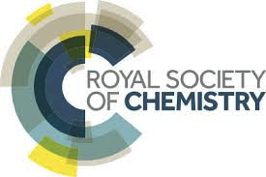 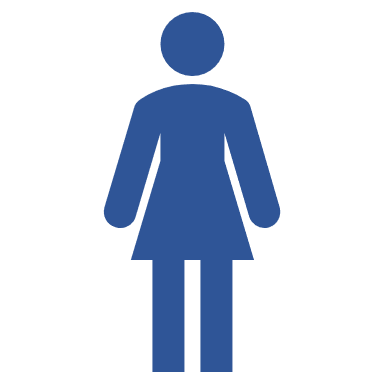 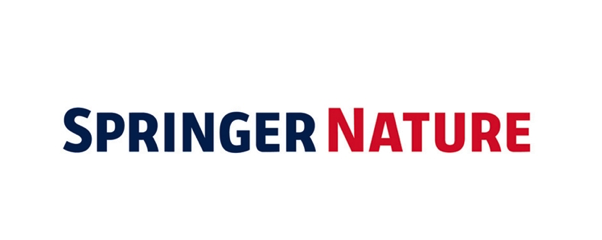 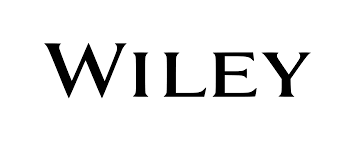 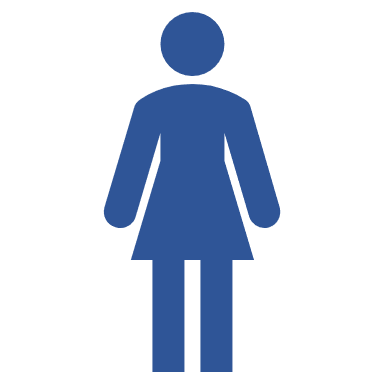 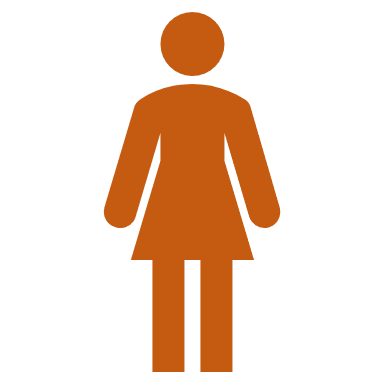 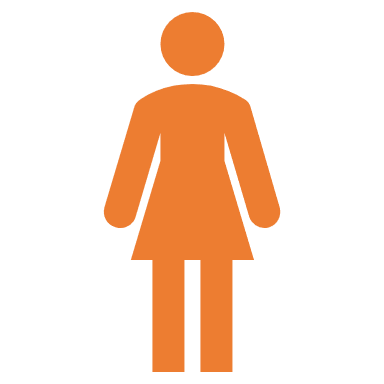 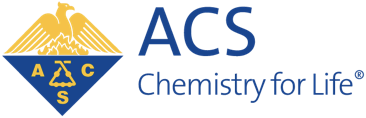 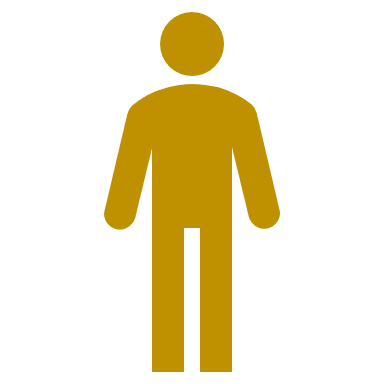 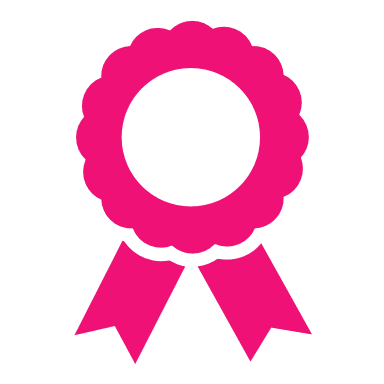 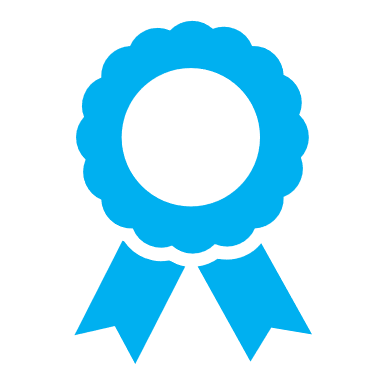 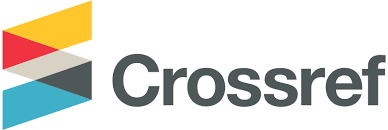 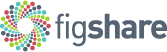 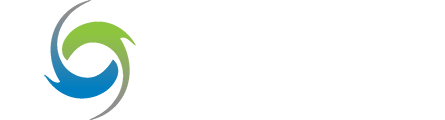 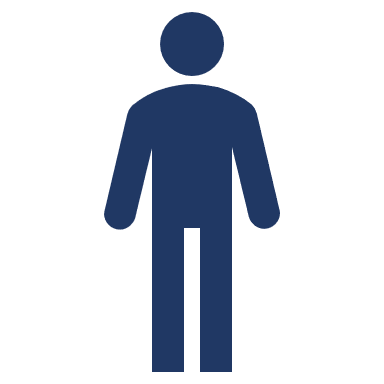 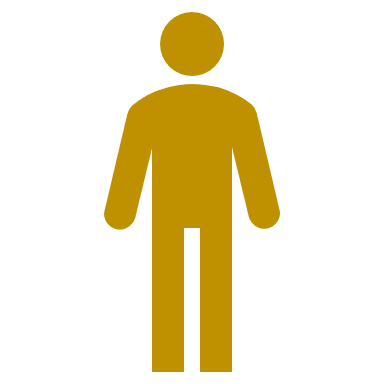 各出版社・学術レポジトリによるORCIDとDOIの紐づけ、登録
京都大学の次世代を
担う人材の発掘・登用
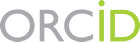 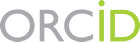 2020/2/28
ORCID日本コンソーシアム設立記念キックオフ・フォーラム
ORCID、CRISへの啓発活動
Info! (情報環境機構の広報誌)
http://www.iimc.kyoto-u.ac.jp/ja/organization/activity/info.html

「京都大学におけるORCIDの利用と今後の展望」13号 (2018/6/28)

「京都大学でのORCID利用(2019年度版)」16号 (2019/7/1)
2020/2/28
ORCID日本コンソーシアム設立記念キックオフ・フォーラム
機関CRIS – researchmap - ORCID連携(2015年頃から)
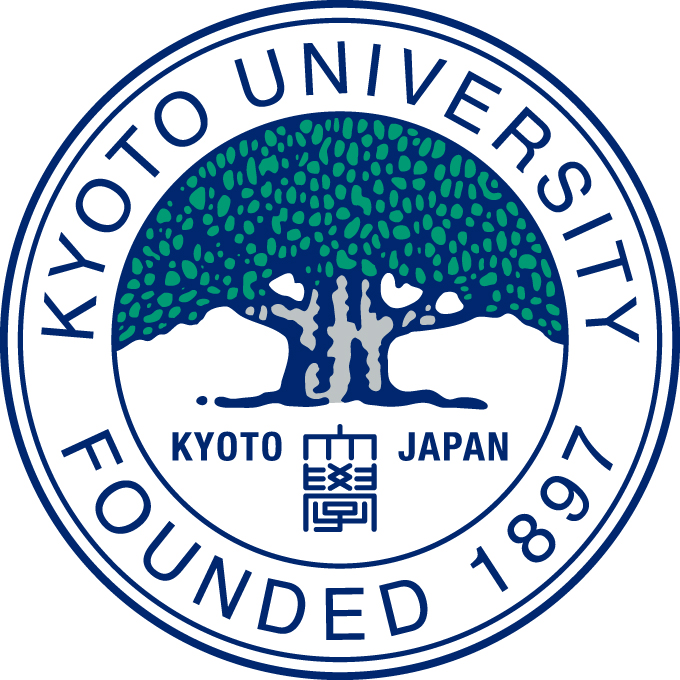 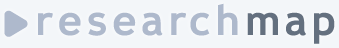 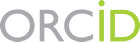 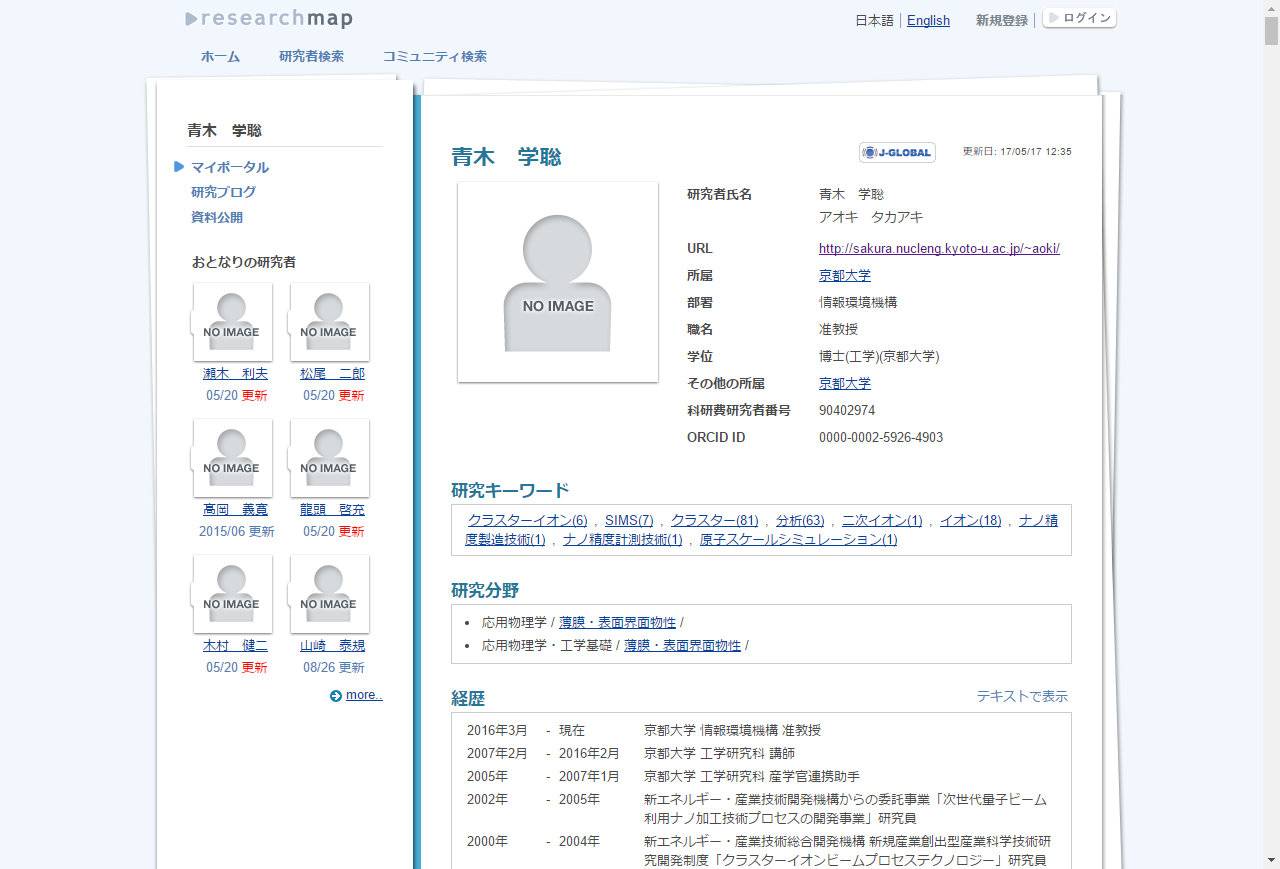 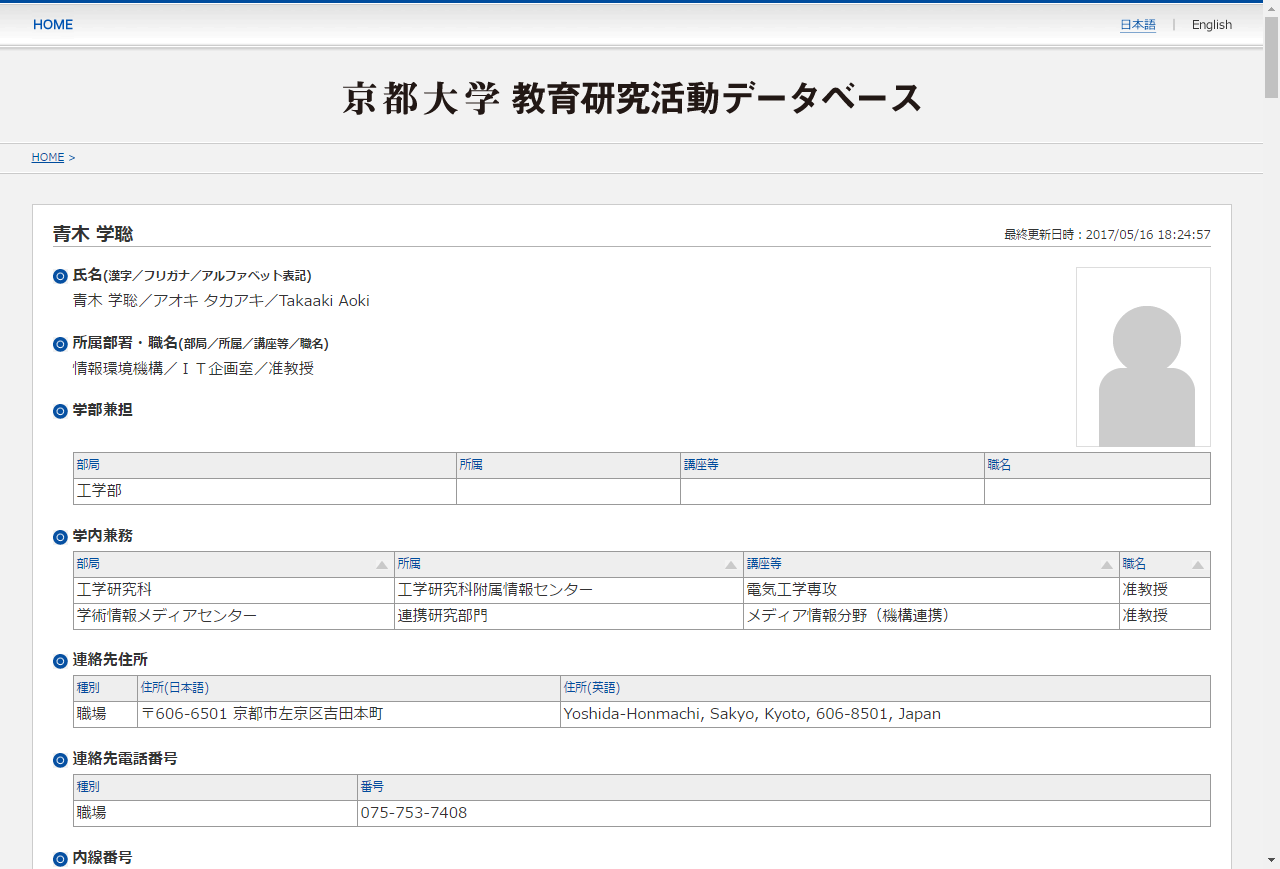 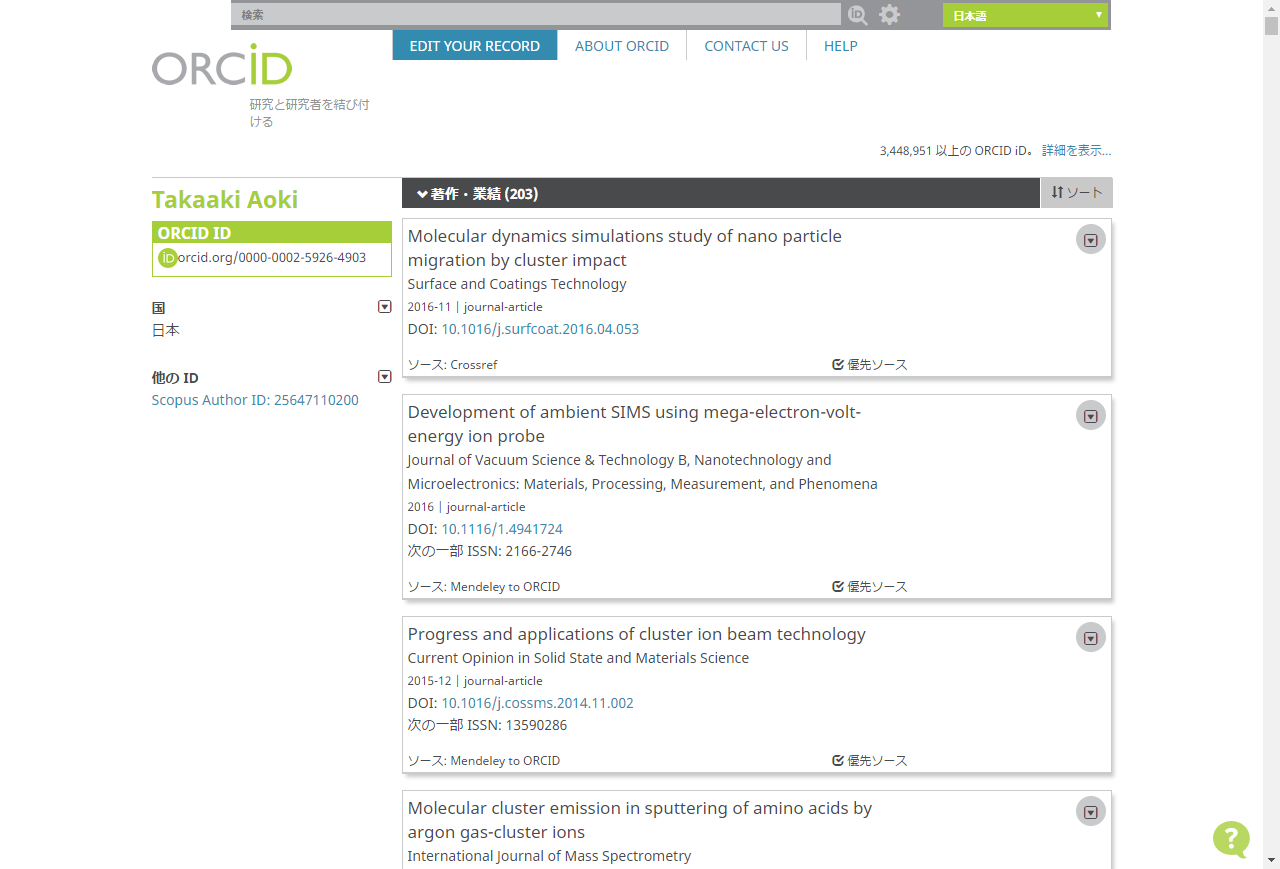 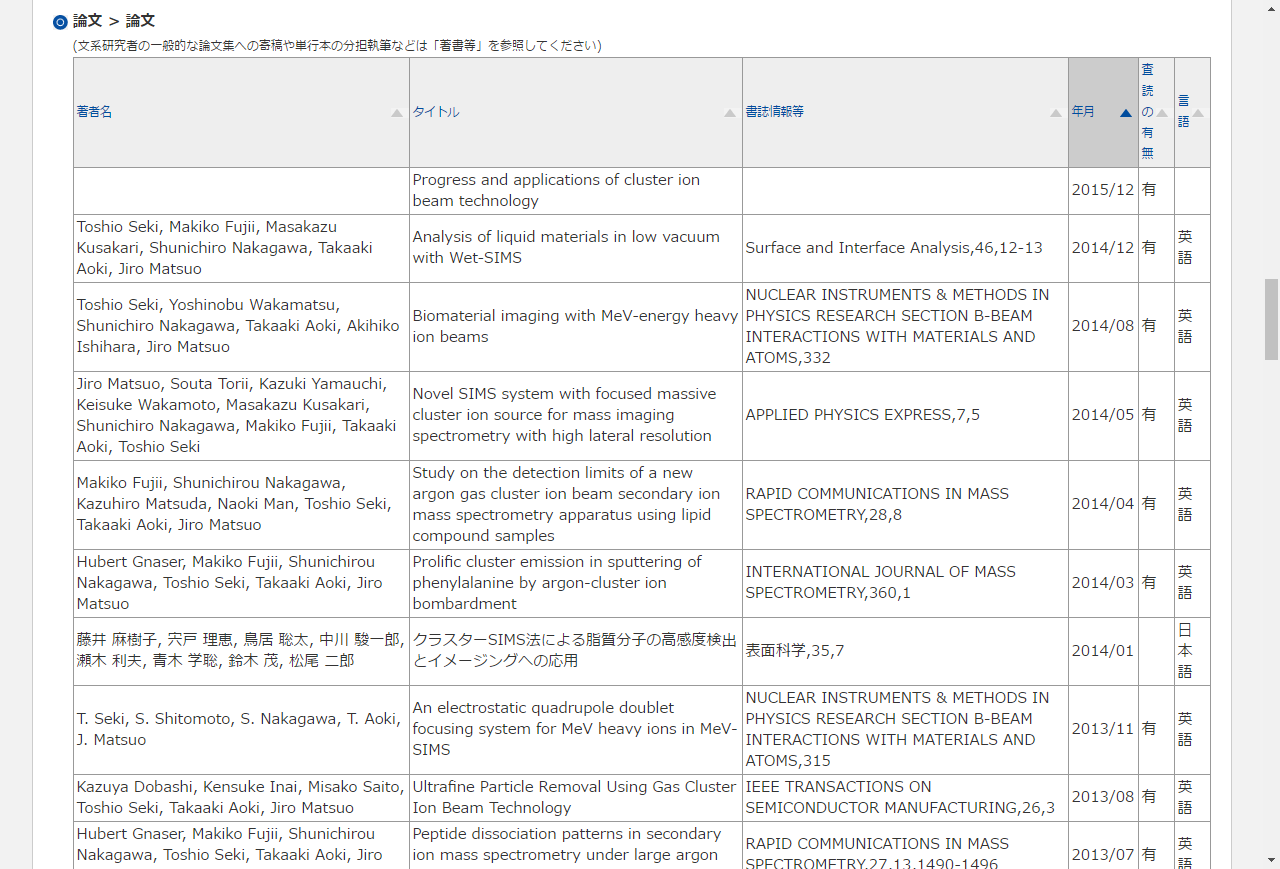 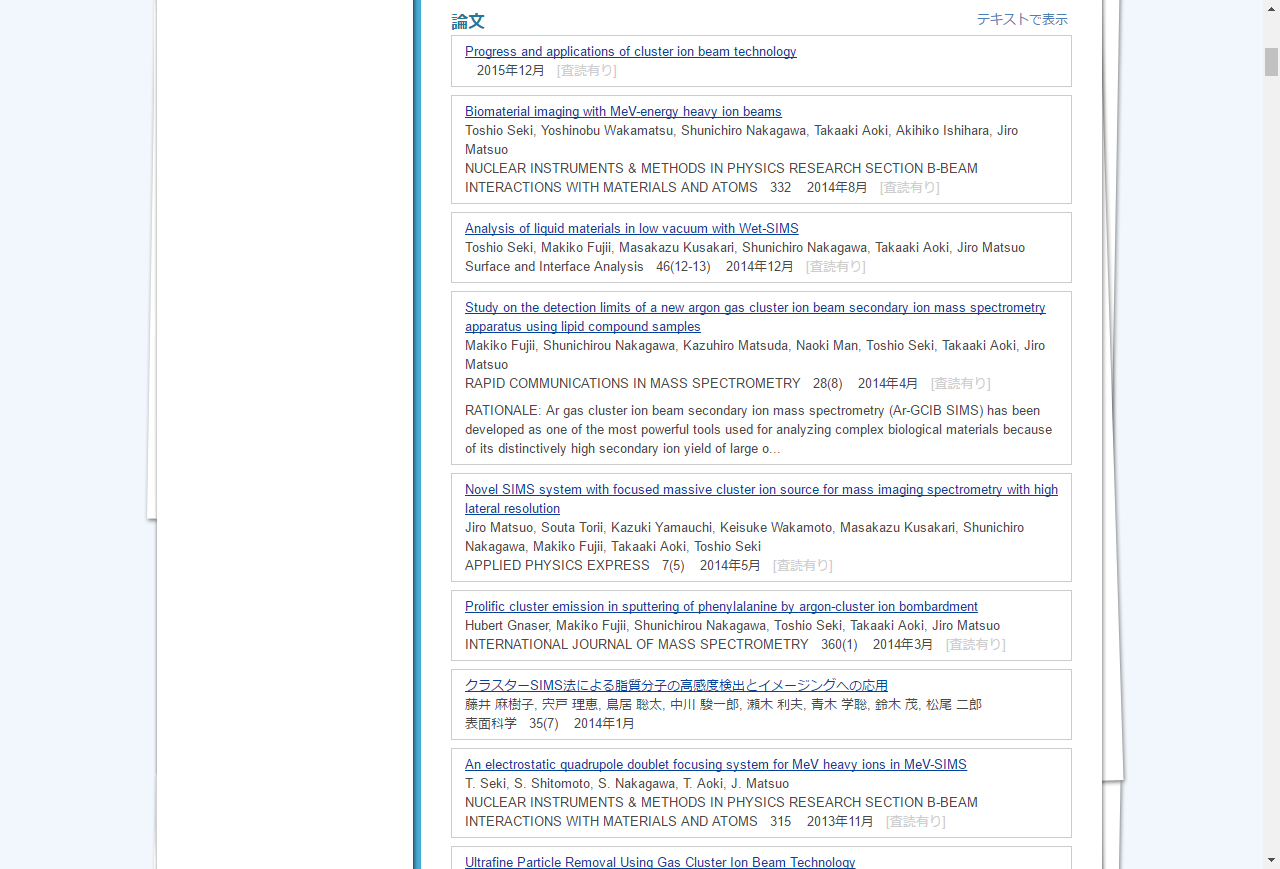 機関によるファンド・職歴の証明

各種学術DB個人の業績・文献リスト
CrossRef
(主要な学術出版物のDOIを管理)
京大教育研究活動DBの論文リスト部分はReseachmapと共通
Researchmapへ
ORCID含め, 複数のDBから業績をコピー可 (他にはCiNii, Scopus, PubMed, DBLP等)
DOI & ORCID id
Journal A
Journal D
Journal C
Journal B
著者のORCID IDを登録した学術誌
2020/2/28
ORCID日本コンソーシアム設立記念キックオフ・フォーラム
教育研究活動DB(学内CRIS)でのORCID記載
2017.7 頃から(メンバーシップ取得前)

researchmap.jp の 「ORCID」の内容をコピー、表示(現在約1100名)



(近い)将来、機関内システムによるORCID取得に切り替え
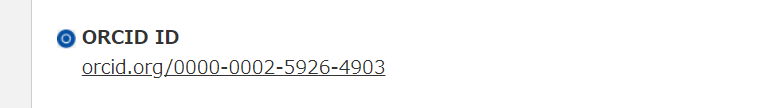 2020/2/28
ORCID日本コンソーシアム設立記念キックオフ・フォーラム
ORCIDプロフィール連携システム
ORCIDに
京都大学での雇用歴
教育研究活動DBへのURL
を記載
2017年12月-3月の間、アトラス社のSociety to ORCID による検討
運用ワークフローの見通しを得る(人事課からのデータ取得、整形等)
2017-18年度に開発、2019年度運用開始
細かい改修、機能拡張(ORCIDからのデータ取得等)を継続
2020/2/28
ORCID日本コンソーシアム設立記念キックオフ・フォーラム
ORCIDプロフィール連携システム(RIS-ORCID)
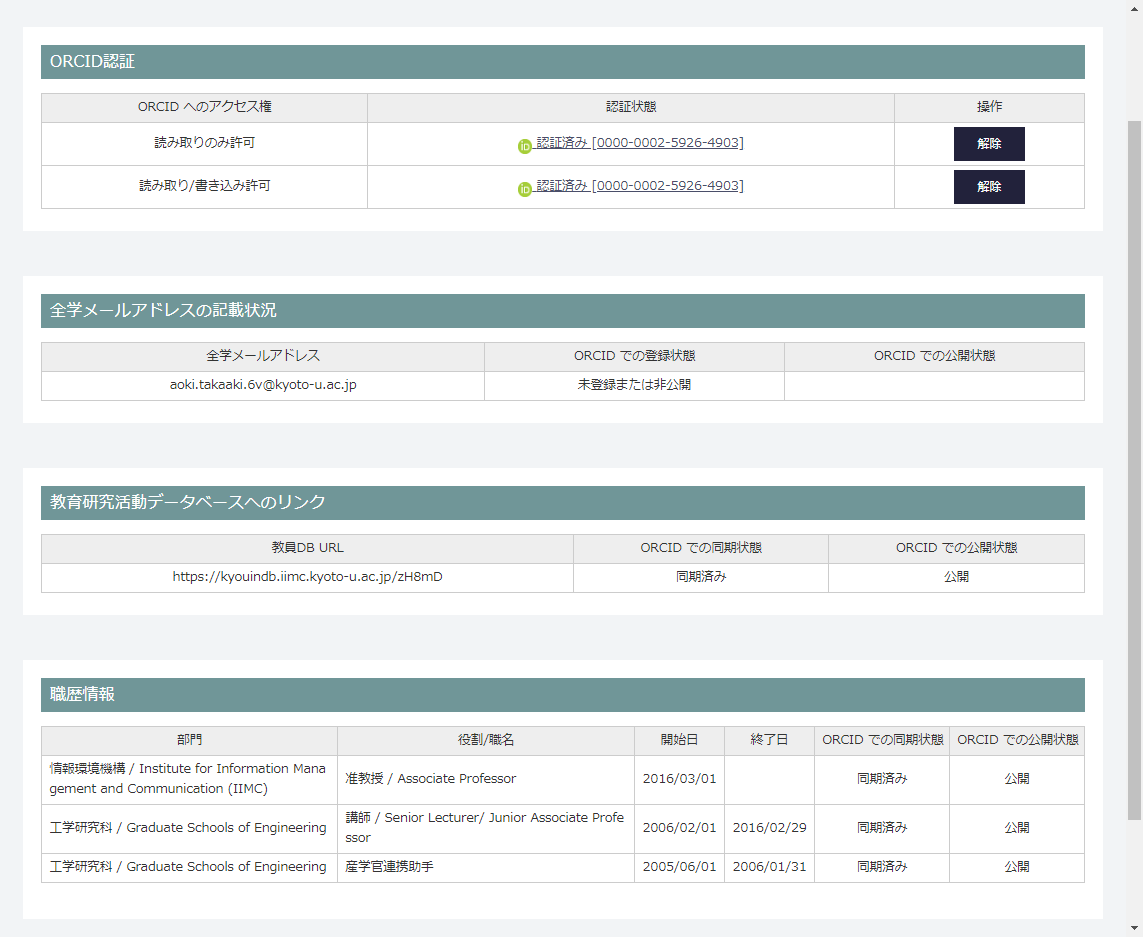 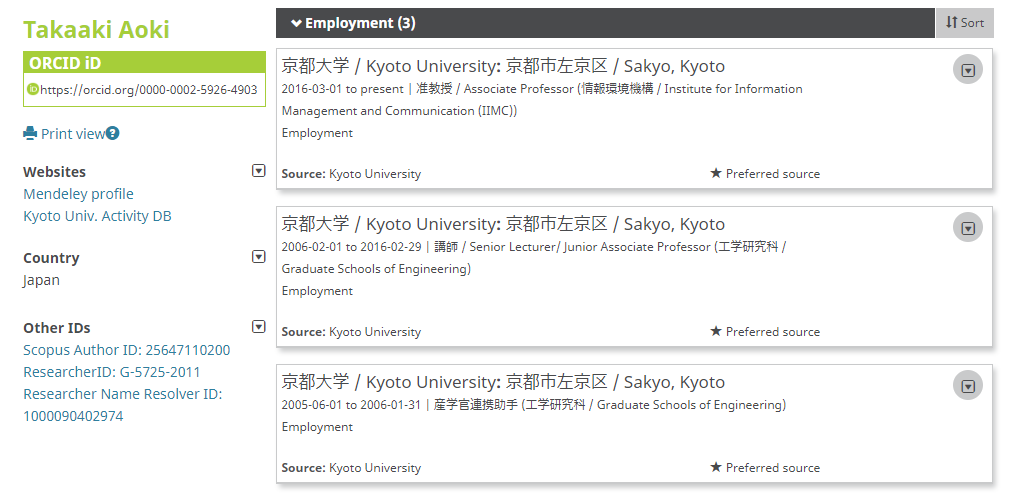 2020/2/28
ORCID日本コンソーシアム設立記念キックオフ・フォーラム
RIS-ORCIDでの登録者数(Monthly reportより)
2020/2/28
ORCID日本コンソーシアム設立記念キックオフ・フォーラム
今後必要なこと
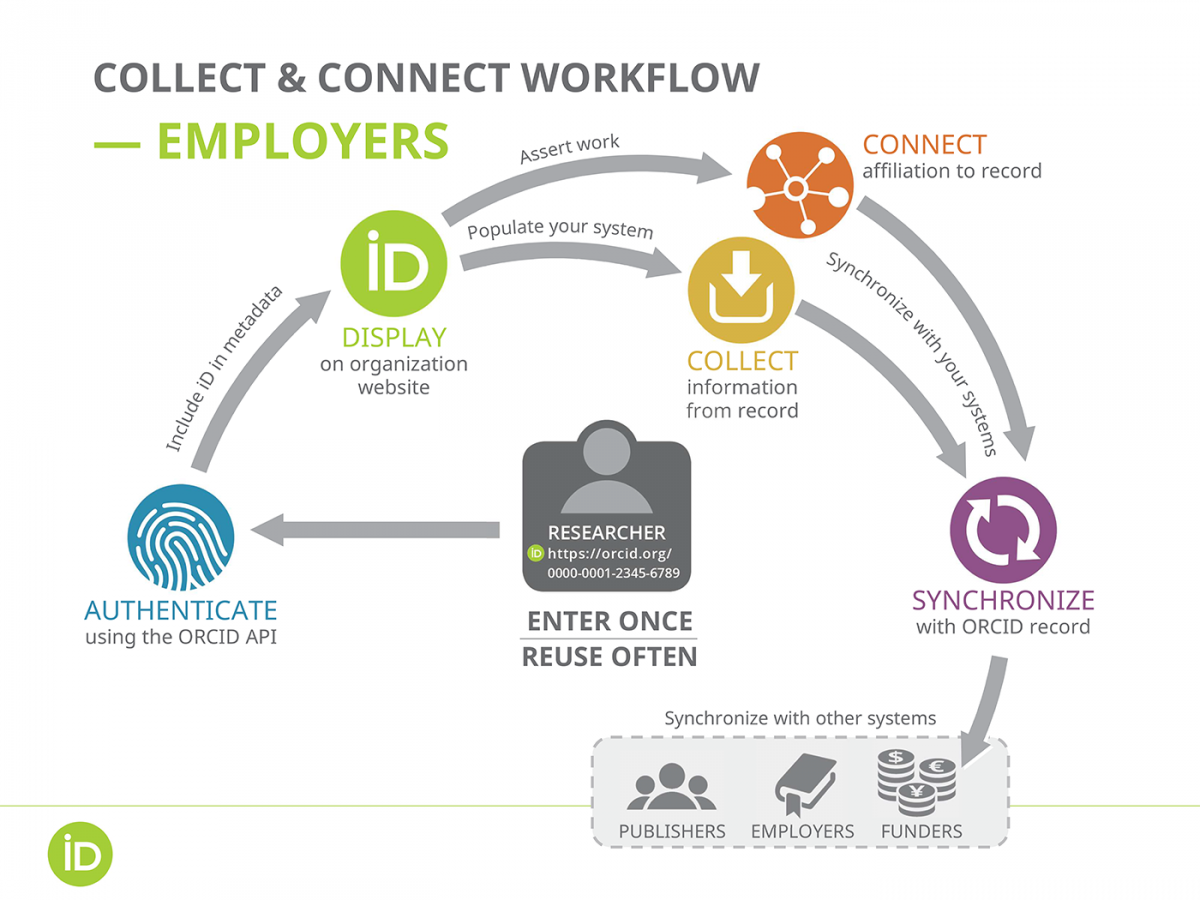 Trusted Party としてORCIDの利用推進
全学CRISとの密連携は一旦保留
ただし、部局などの単位で「ORCIDレジストリを活用したい」のリクエストに応える用意
部局教員のORCIDレコードの代理取得システム連携まではせず、対象者のxml or JSON の受け渡し
→ ORCIDレジストリの充実度合いの調査
IDをとっただけなのか?
CVとして整備しているか?
crossref 等と連携しているか?
CRISと連携するに足るDBにいつなるか?
https://members.orcid.org/sites/default/files/workflow-researchorgs.png
2020/2/28
ORCID日本コンソーシアム設立記念キックオフ・フォーラム
研究情報のデジタル流通網整備
研究者はweb上に研究ポートフォリオを持つことが一般化
研究者の流動化、グローバル化が後押し
公開情報はORCID, DOI, Fundref ID, OpenCitation ... 等のPIDにより関係が明確化
ポートフォリオを作成するプラットフォームの選択は研究者次第

機関と研究者の公開ポートフォリオの関係は?
PIDのエコシステムに機関がpublisher, funderとして参加し、プレゼンスを示す必要性
機関が持つ非公開情報との組み合わせが、これらのCRISの役割
2020/2/28
ORCID日本コンソーシアム設立記念キックオフ・フォーラム
インターネット上でオープンな研究情報流通
研究者
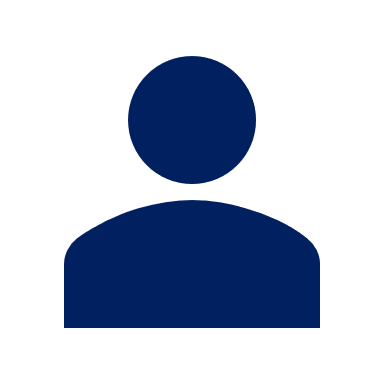 研究資金
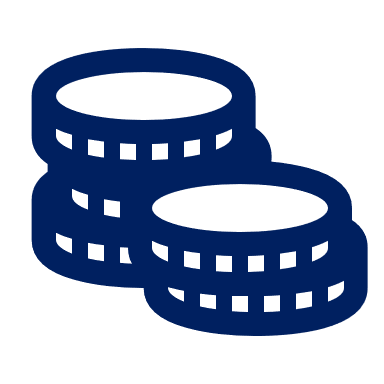 獲得
執筆
設立
成果物
執筆
編集・査読依頼
出版物
所属
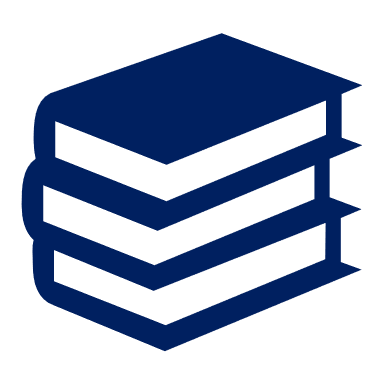 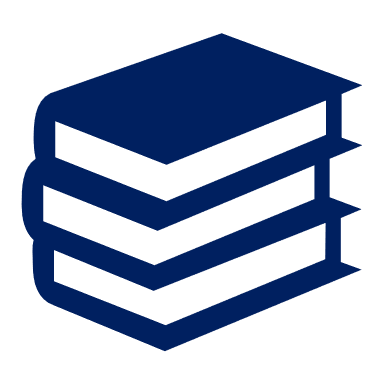 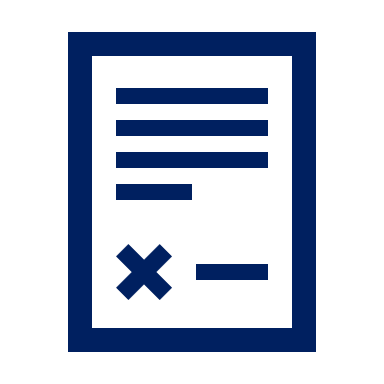 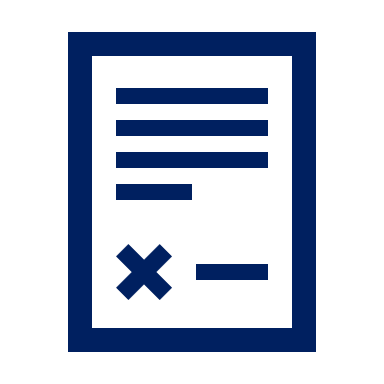 論文
研究データ
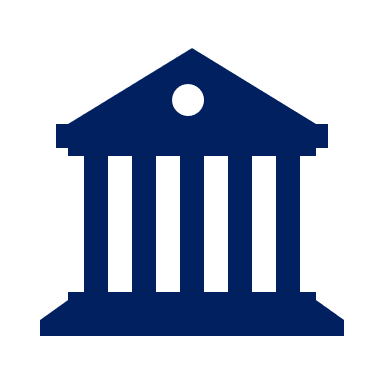 引用
OA化
出版
利用・成果
出版
資金配分機関
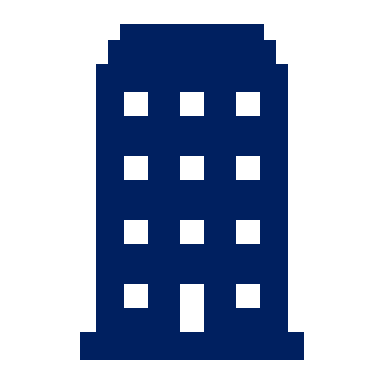 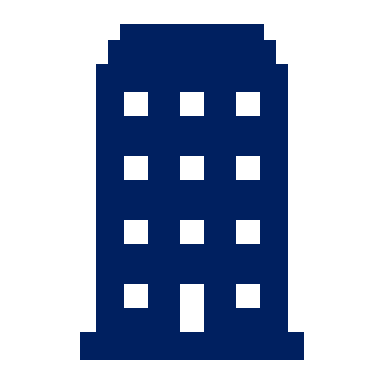 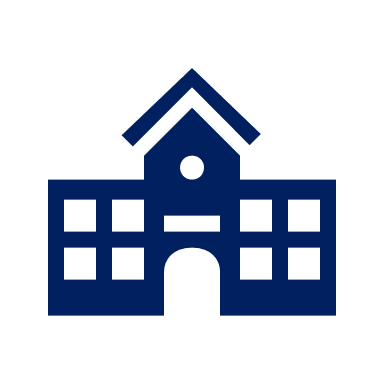 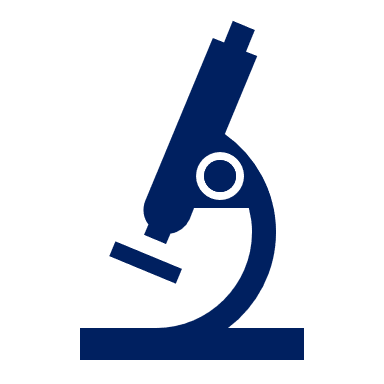 研究施設
リソース
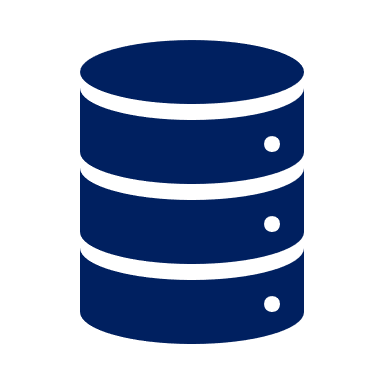 保有
学術機関
出版社
2020/2/28
ORCID日本コンソーシアム設立記念キックオフ・フォーラム
機関内でクローズな研究情報流通
機関内情報についてもオープンな研究情報流通と「同様の設計思想」を持つほうが有利
学術機関
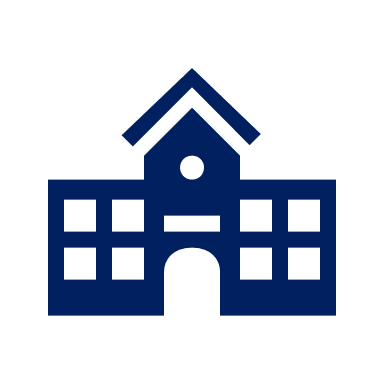 クローズな研究情報
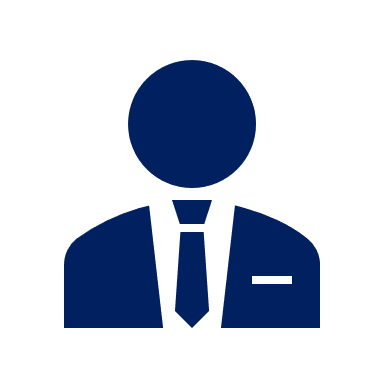 各種スキル
FD, SD活動
学内運営
アドミッション
講義素材
学内戦略・評価
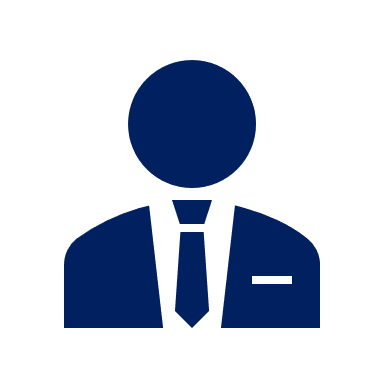 研究者
広報・アウトリーチ
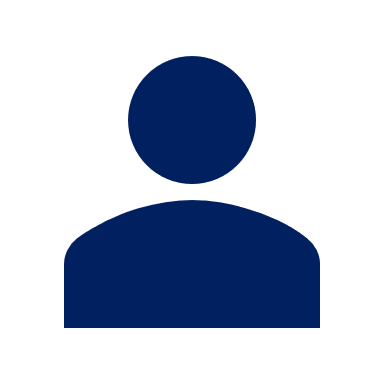 学際連携
関係部署(それぞれ異なる興味)
講義担当
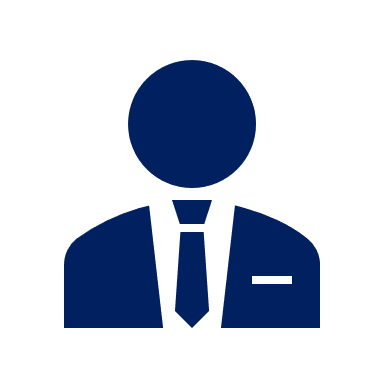 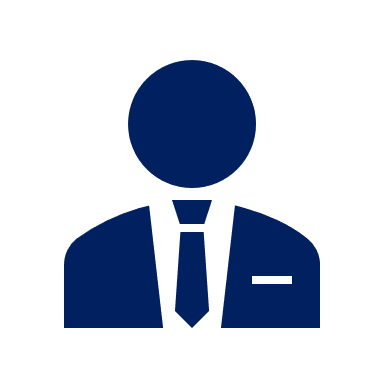 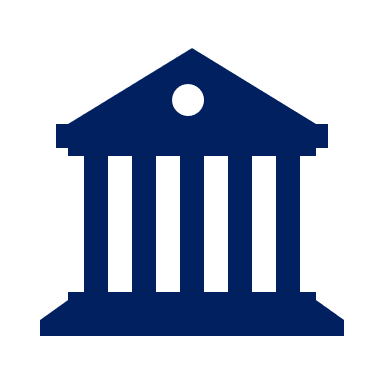 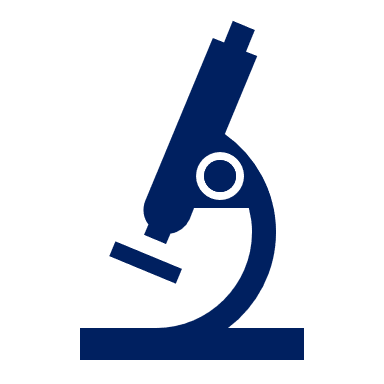 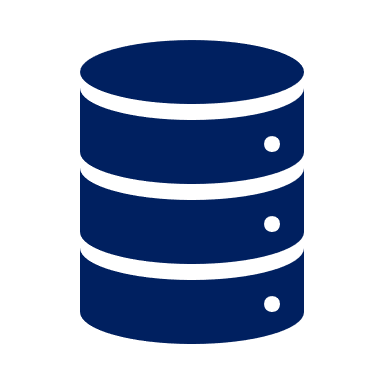 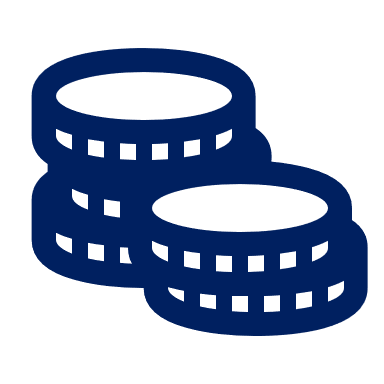 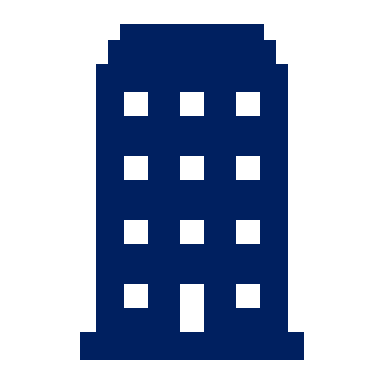 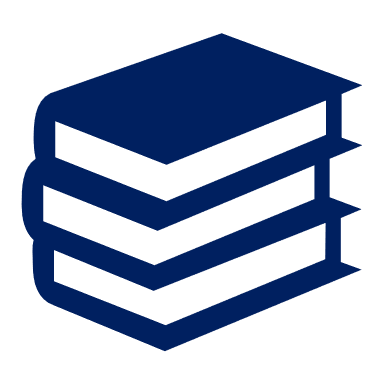 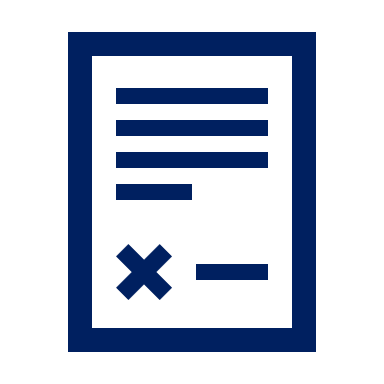 オープンな研究情報
2020/2/28
ORCID日本コンソーシアム設立記念キックオフ・フォーラム
「あなたの研究者ID etc.教えてください」プロセスの一元化
ORCIDができたが、様々なIDはやはり遍在、存続する。
京都大学で扱いたいID or 個人を識別する符号
職員番号、学生証番号、生涯番号
全学メールアドレス(@kyoto-u.ac.jp, @st.kyoto-u.ac.jp)
生涯メールアドレス(@kyoto-u.jp)
researchmap URL
e-rad 研究者ID
CiNii 著者ID
京大図書館著者ID
SCOPUS, Researcher-ID 等外部書誌情報著者ID
「あなたのID or プロフィール教えてください」処理が煩雑に
「自己コントロール権」の尊重
学外の人、離籍した人をどうする?
2020/2/28
ORCID日本コンソーシアム設立記念キックオフ・フォーラム
ORCIDでの「自分は何者であるか」の表明
2020/2/28
ORCID日本コンソーシアム設立記念キックオフ・フォーラム
研究者情報公開ポータルとしてのORCID(特に名寄せ用IDの自己申告)
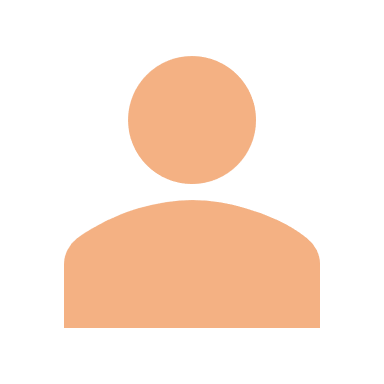 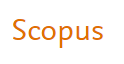 「自分をどのように認識させたいか」の制御
「自分が何者であるか」の制御
Scopus ID
著書情報
研究者に関する
  公開情報(含む限定公開)
の取得
学内IDリゾルバの構築
   学内IDとの付き合わせ
trusted party に公開
(理想的には公開対象を個別制御)
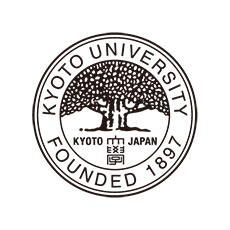 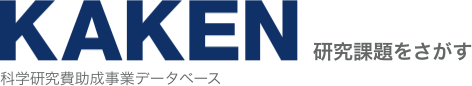 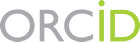 e-Rad
研究費獲得歴
学内ルールに従った、データ提供
(V2より, システム連携)
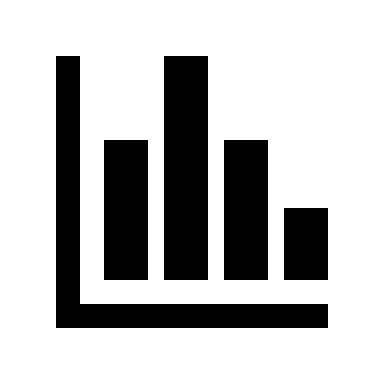 分析部署
情報ソースの一本化により
利用者に対するシンプルな説明, 継続性(提供元との連携は京都大学外でも有効)
連携のための開発コスト削減
セキュアなデータ取得の保証
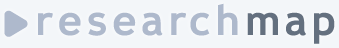 rmap URL
個人プロファイル
公開情報(含む限定公開)と学内情報との突合せ、分析
ORCID経由で取得できない情報の入手
2020/2/28
ORCID日本コンソーシアム設立記念キックオフ・フォーラム
まとめ
ORCIDの利用は研究情報流通の必要性から今後増えるはず
機関は ・・・
ORCIDを含むPIDのエコシステムにpublisher, funder として参加するか
ORCID registry をCVとして利用するか
ORCID上のコンテンツ利用
ORCIDから他の研究情報DBへのポータルとしての利用
の検討が求められる
今は「ORCIDで何ができるか?」の検証コスト(金銭、技術、労力・・・)を下げることは重要
2020/2/28
ORCID日本コンソーシアム設立記念キックオフ・フォーラム